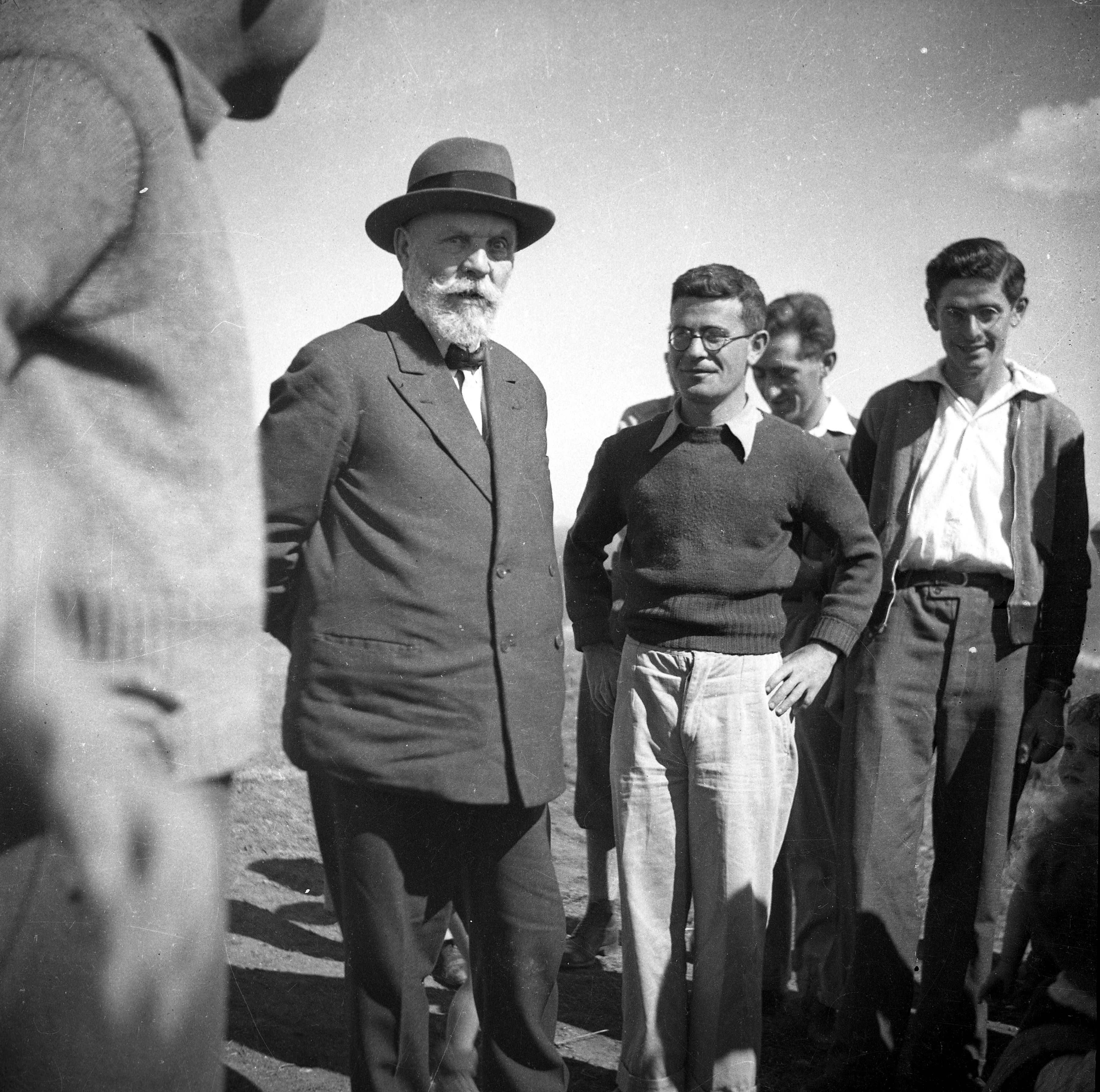 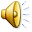 [Speaker Notes: אביגדור וחיים]
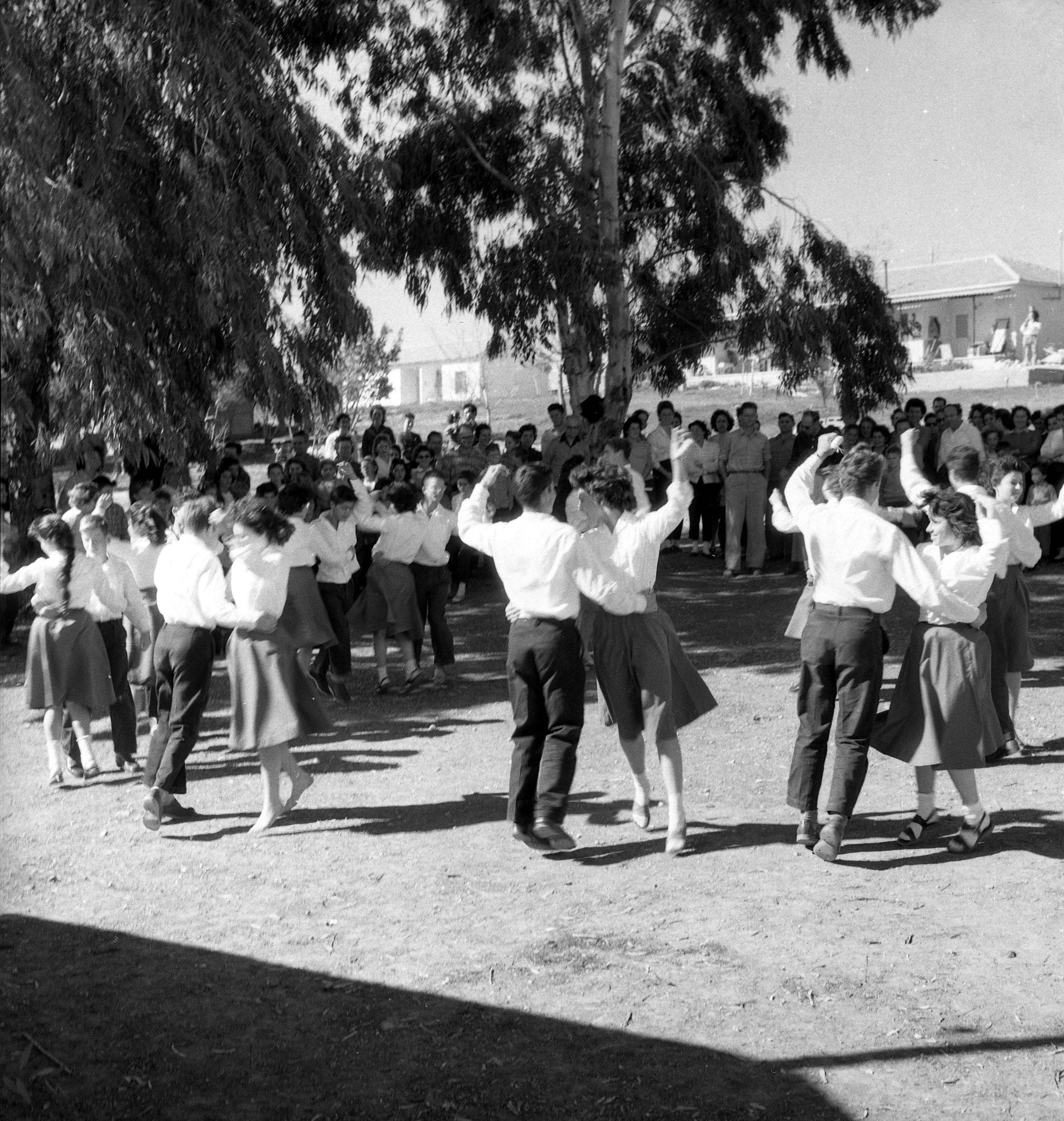 [Speaker Notes: שיר פתיחה]
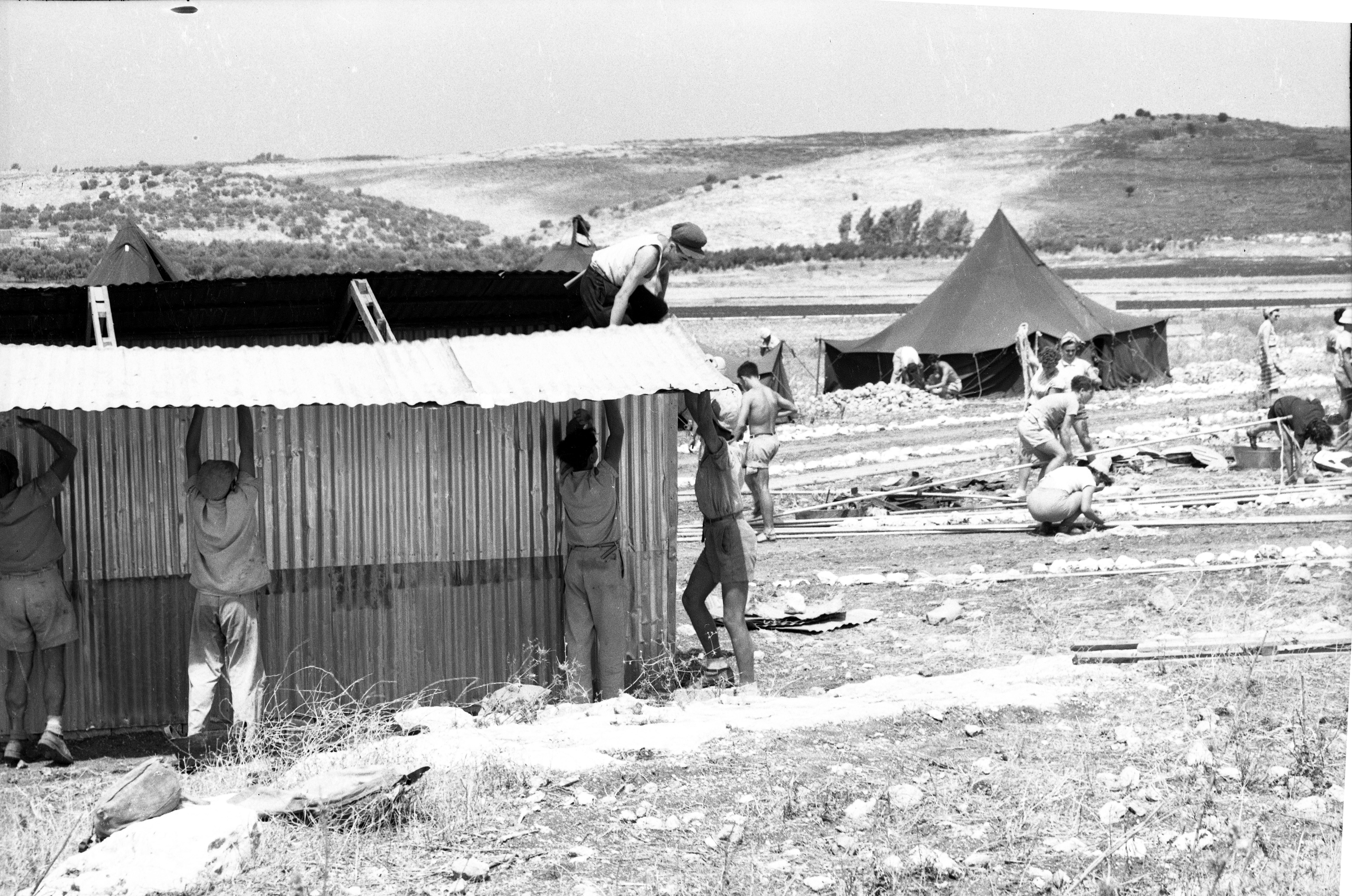 [Speaker Notes: קיבוץ בלב השממה]
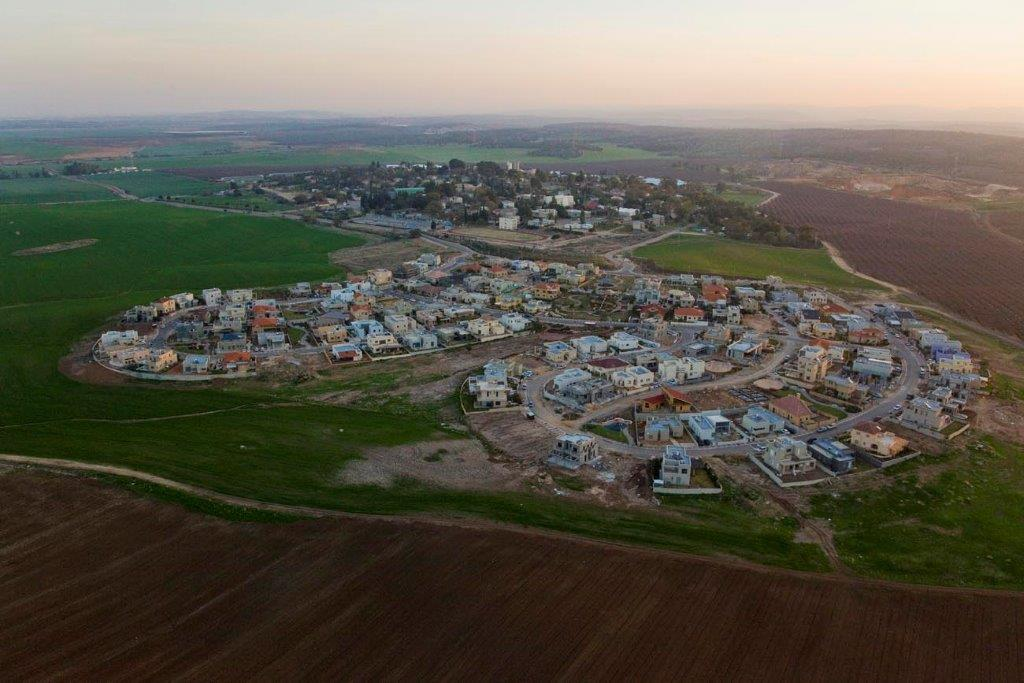 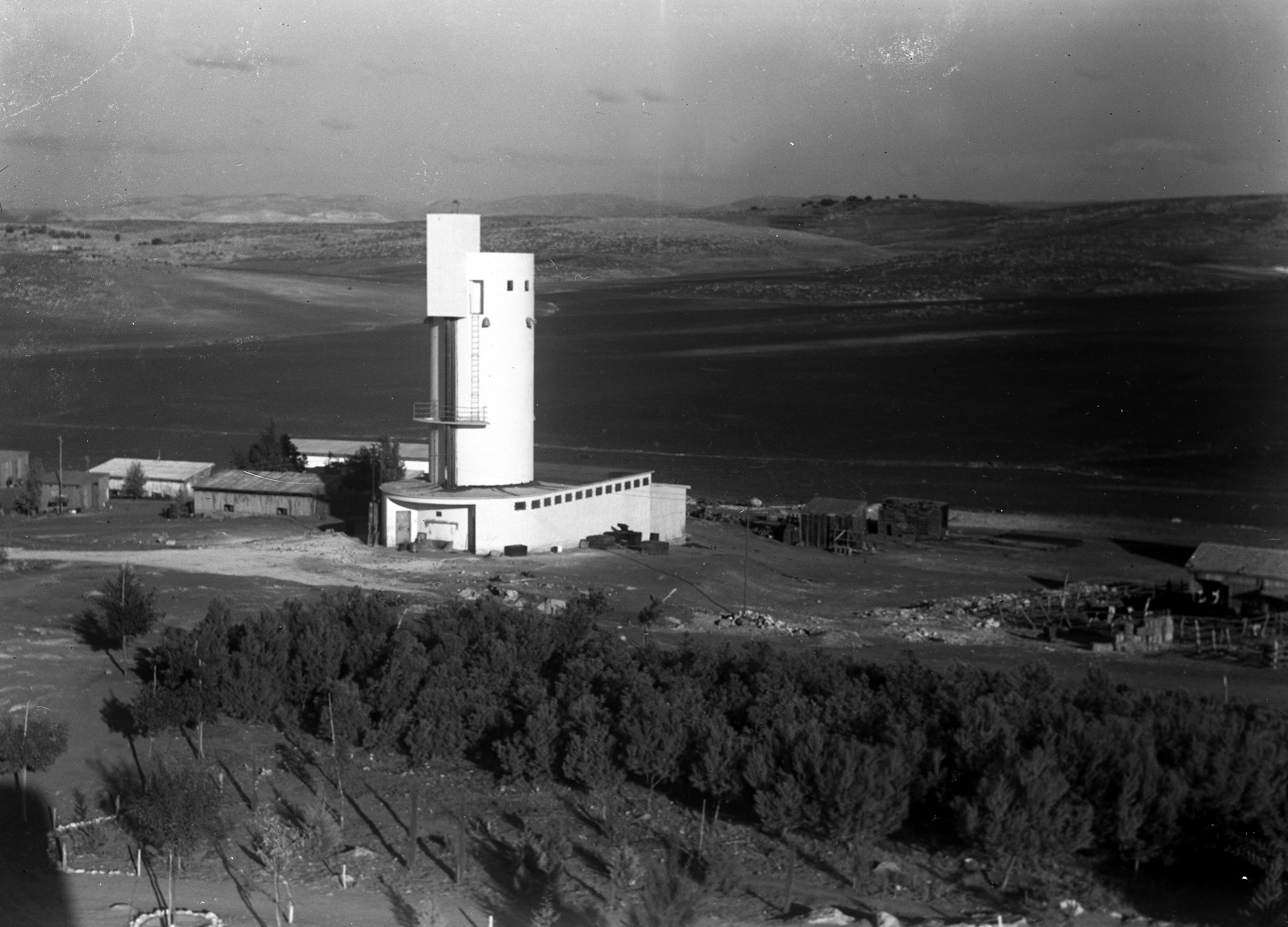 [Speaker Notes: ברכה ל- 70 - פיצ'ון]
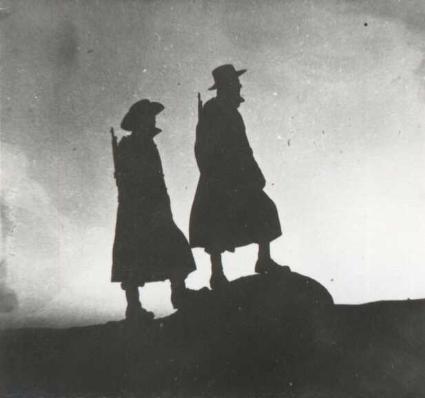 [Speaker Notes: מערכון - שומרים]
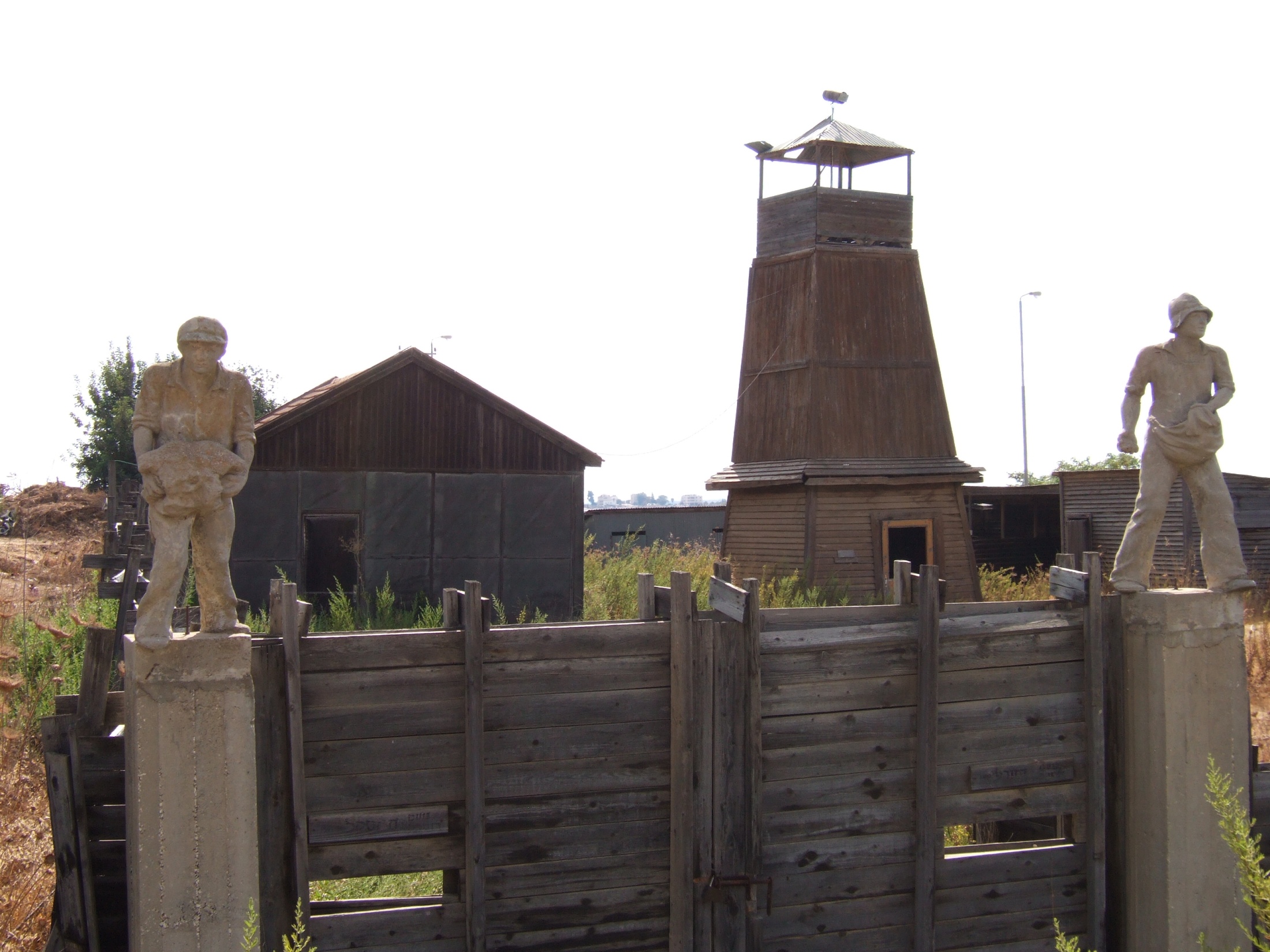 [Speaker Notes: שיר סיום]
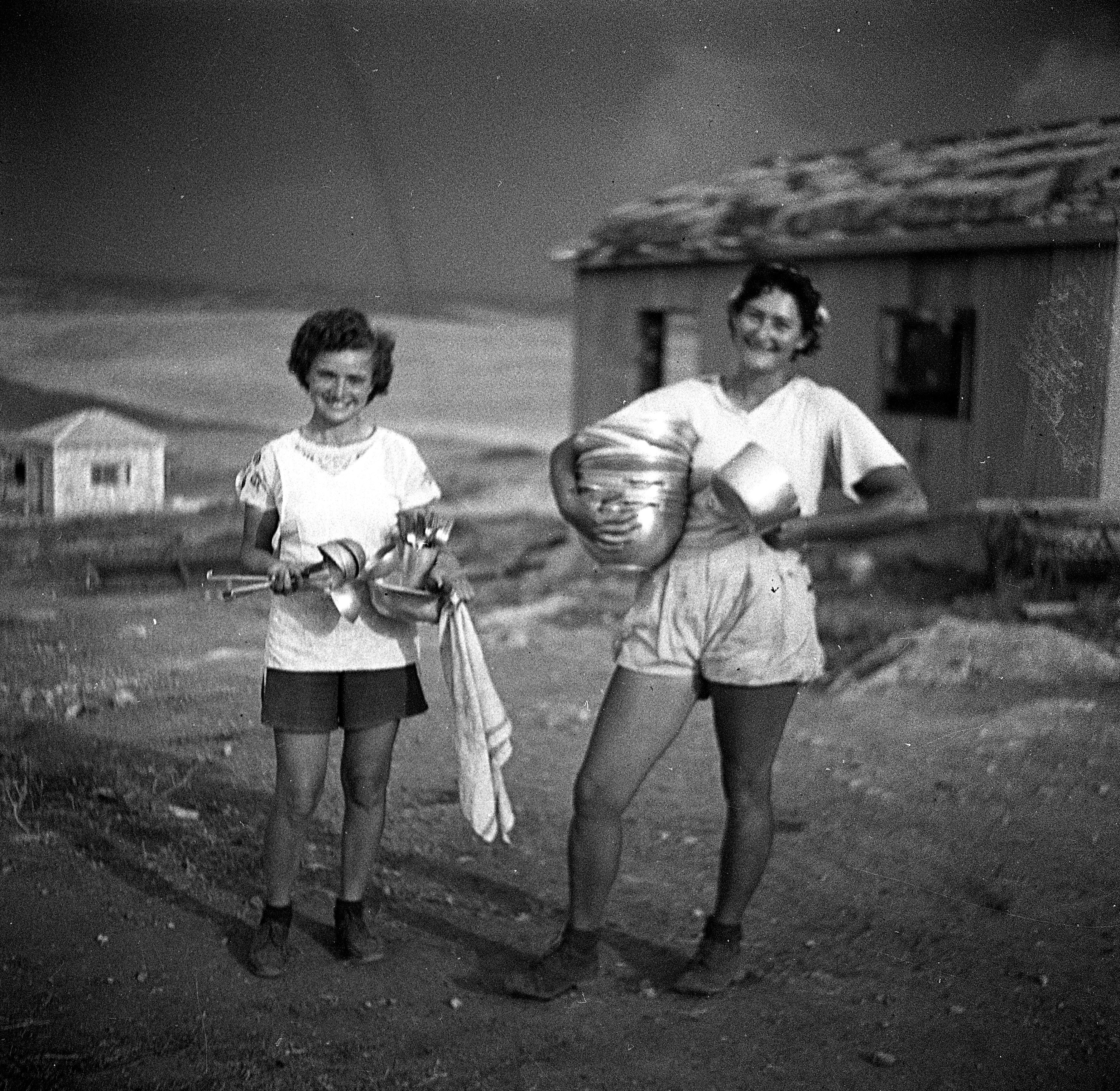 [Speaker Notes: שוש'קה – מטבח של פעם]
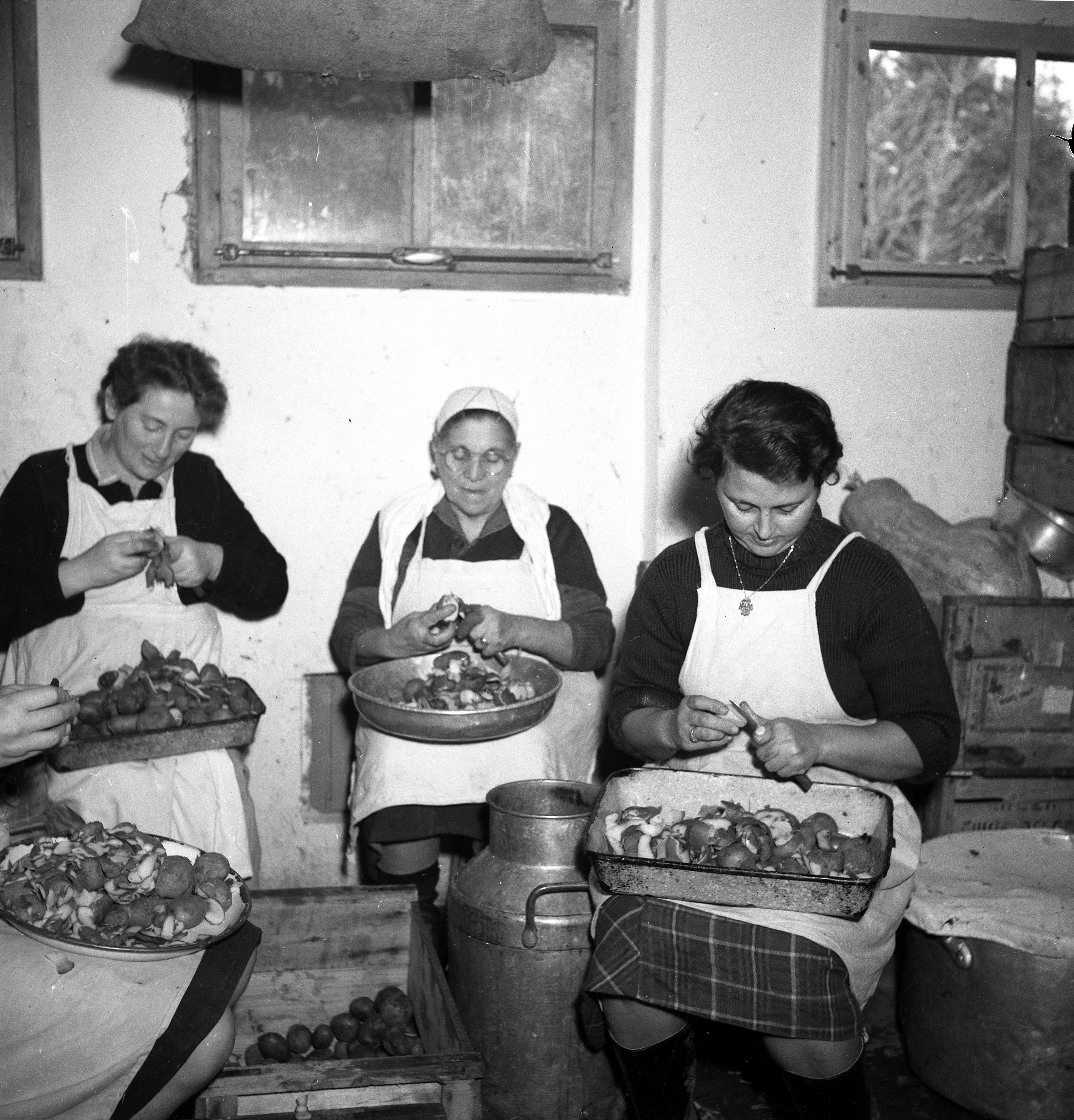 [Speaker Notes: מטבח של פעם]
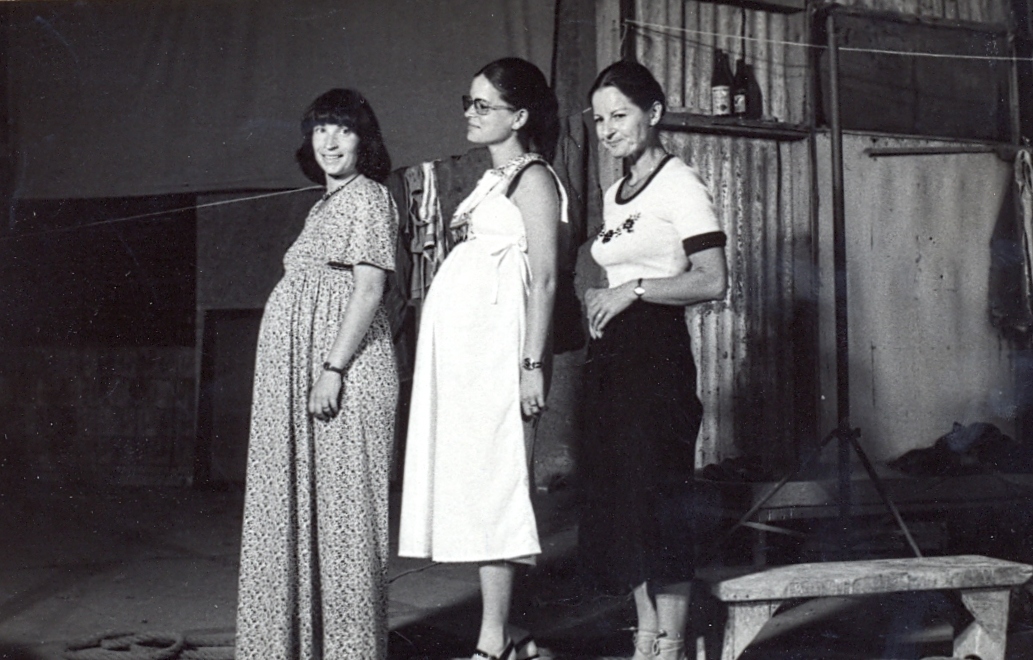 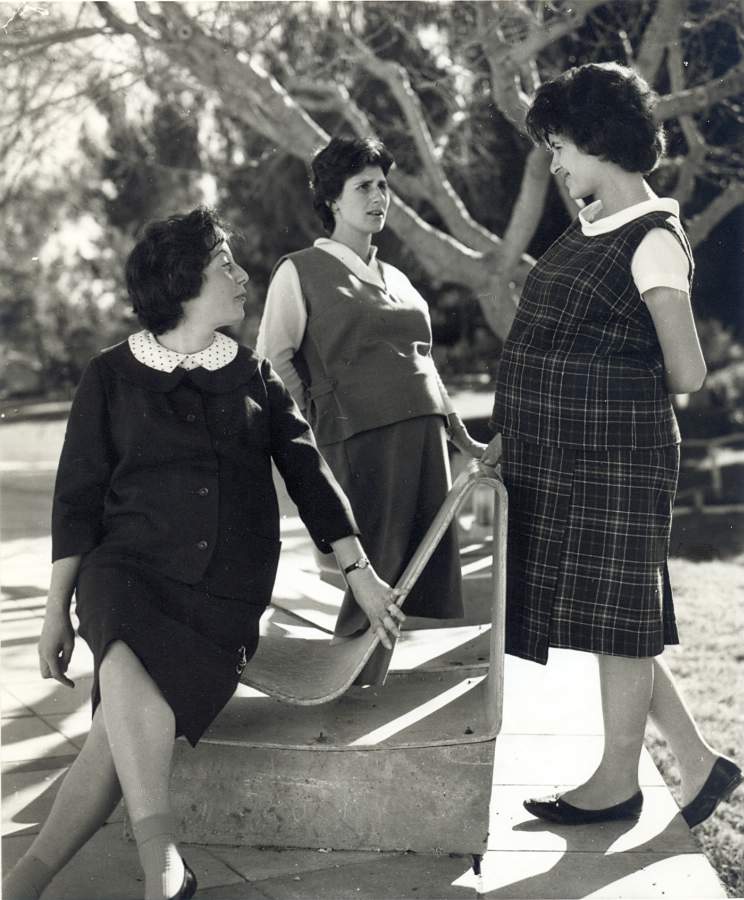 [Speaker Notes: ריקוד הריונות]
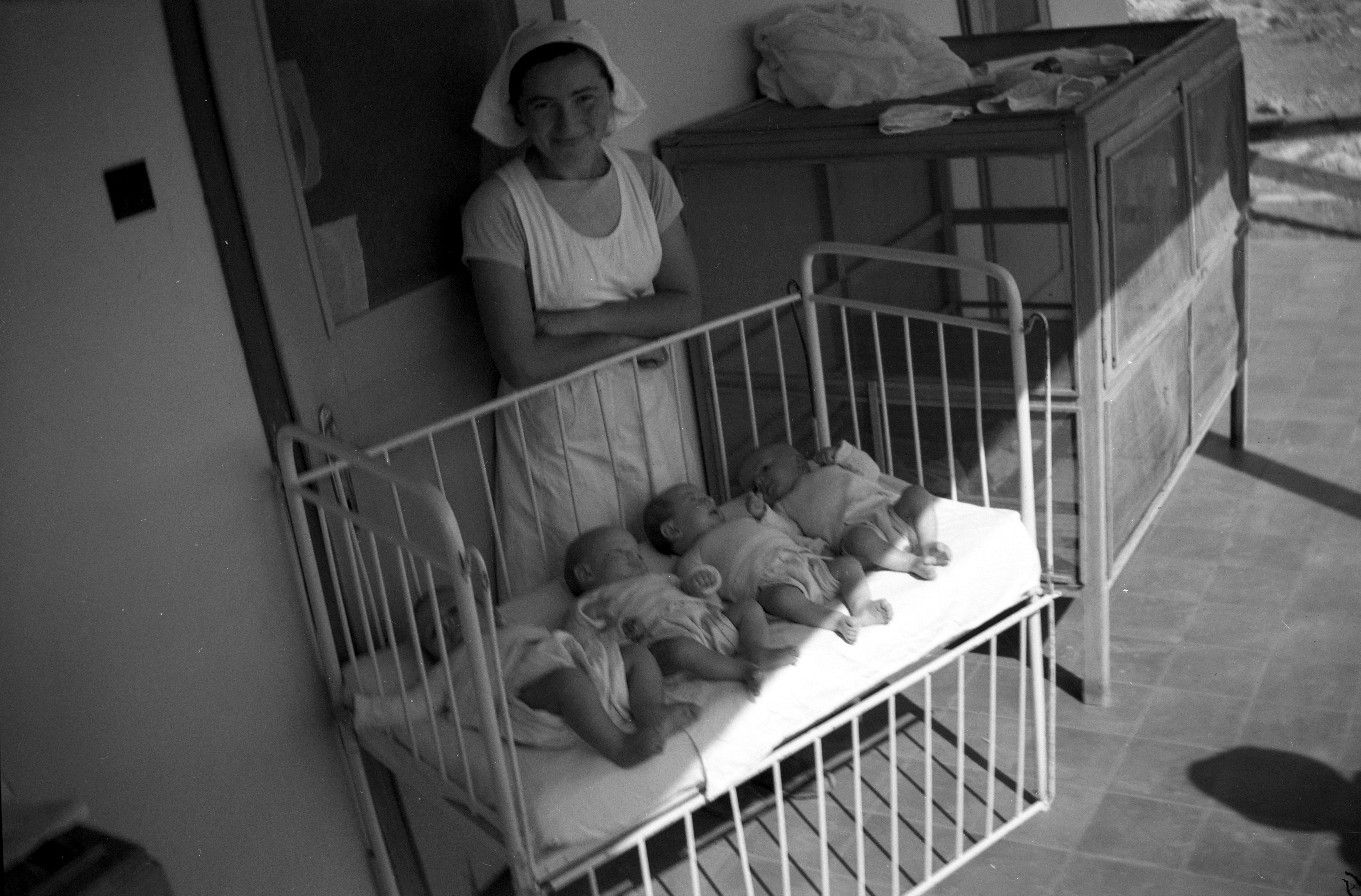 [Speaker Notes: מערכון - לינה משותפת]
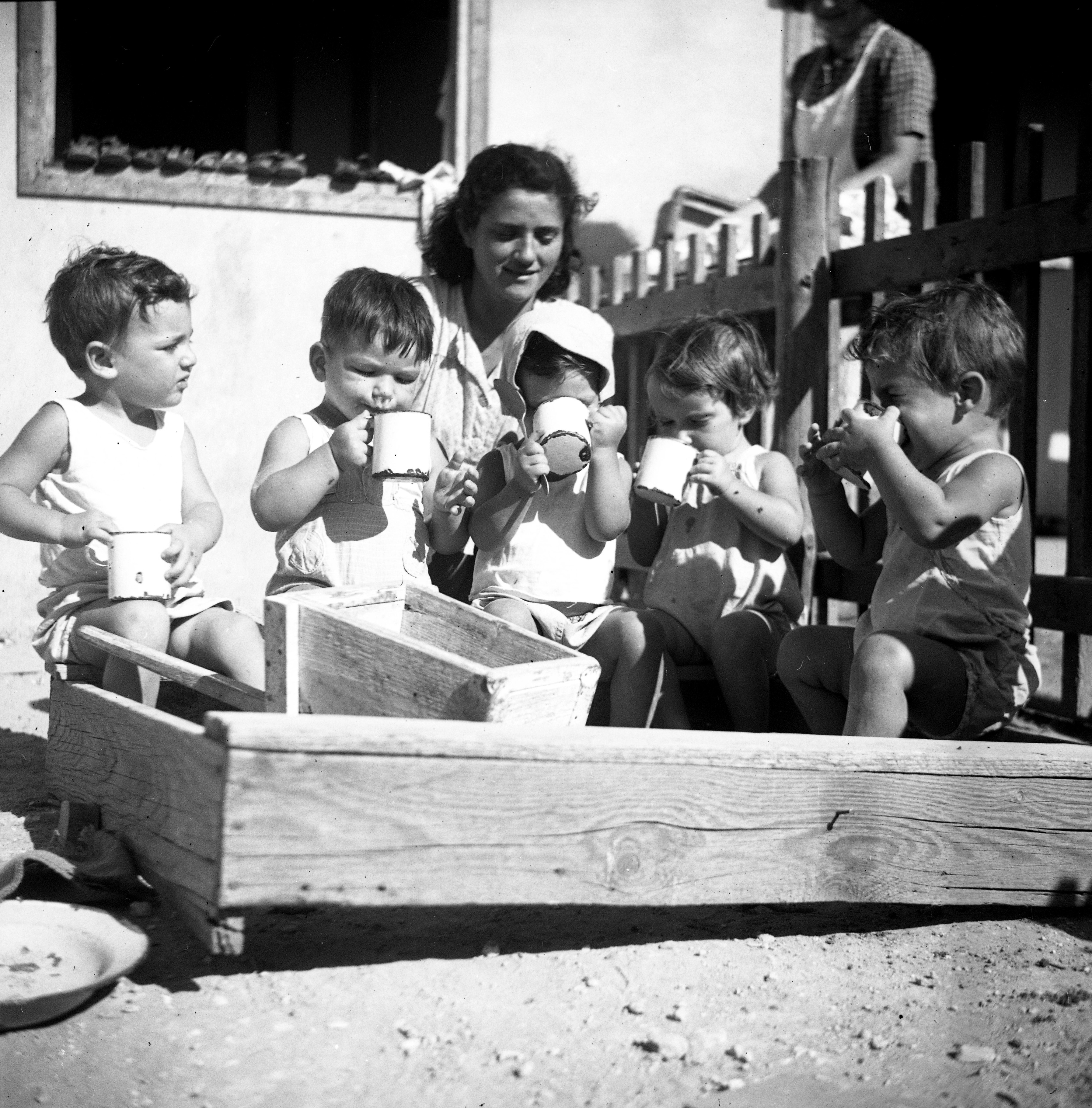 [Speaker Notes: ריקוד – לינה משותפת]
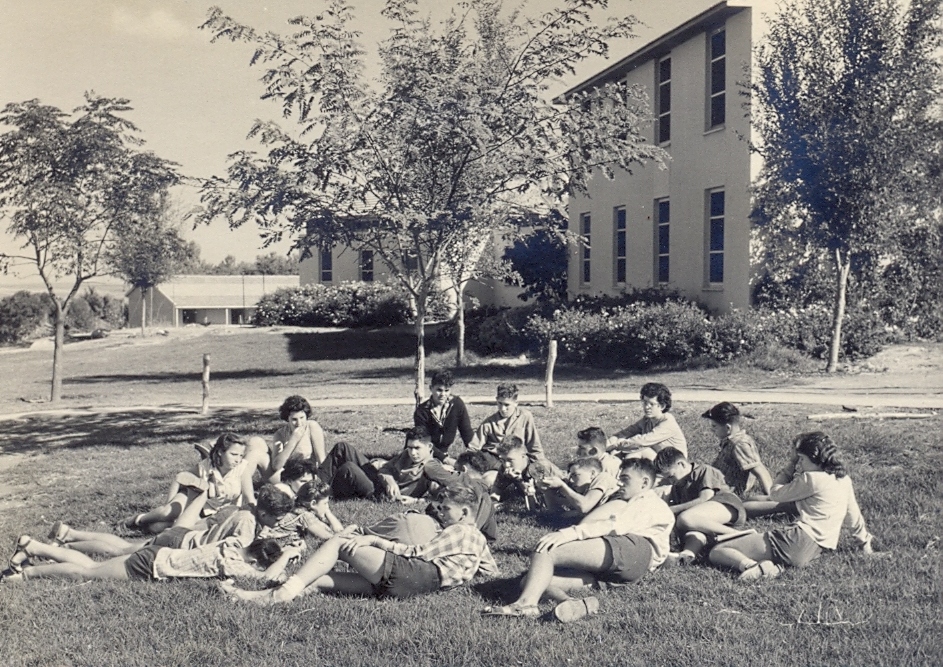 [Speaker Notes: ריקוד – בני הנוער ומבוגרים]
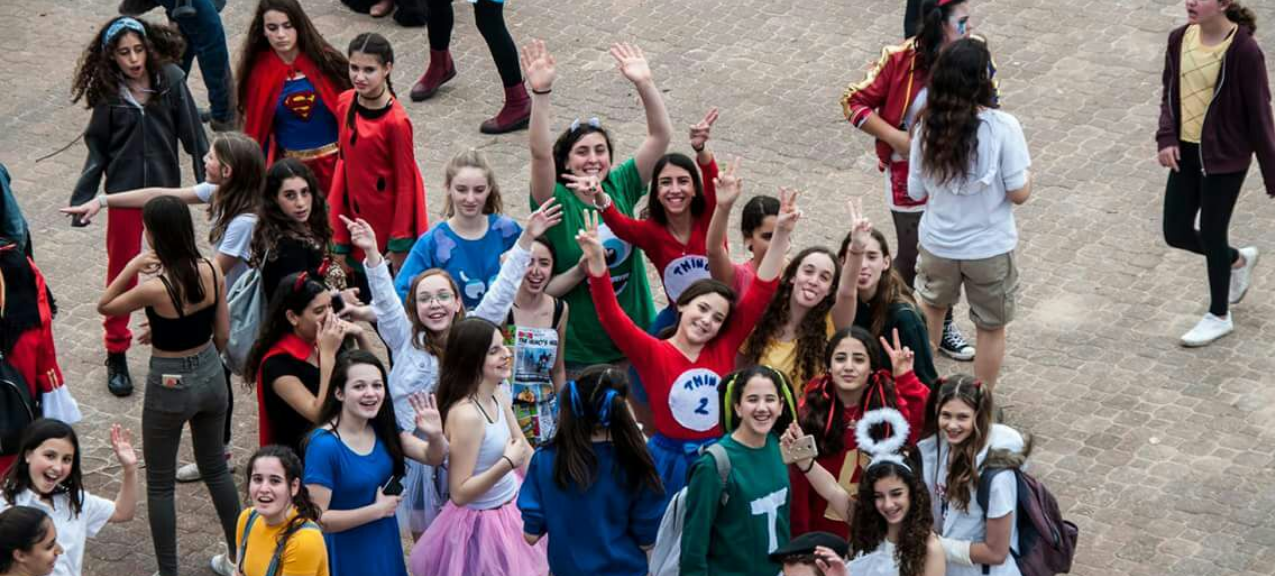 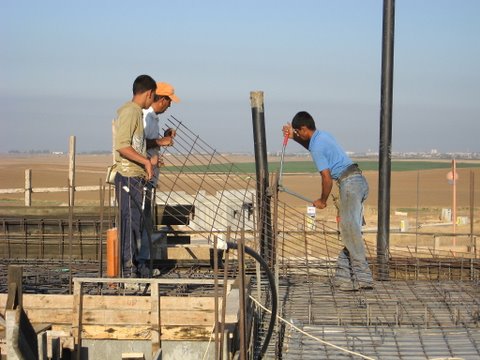 [Speaker Notes: מערכון - אקולוגיה]
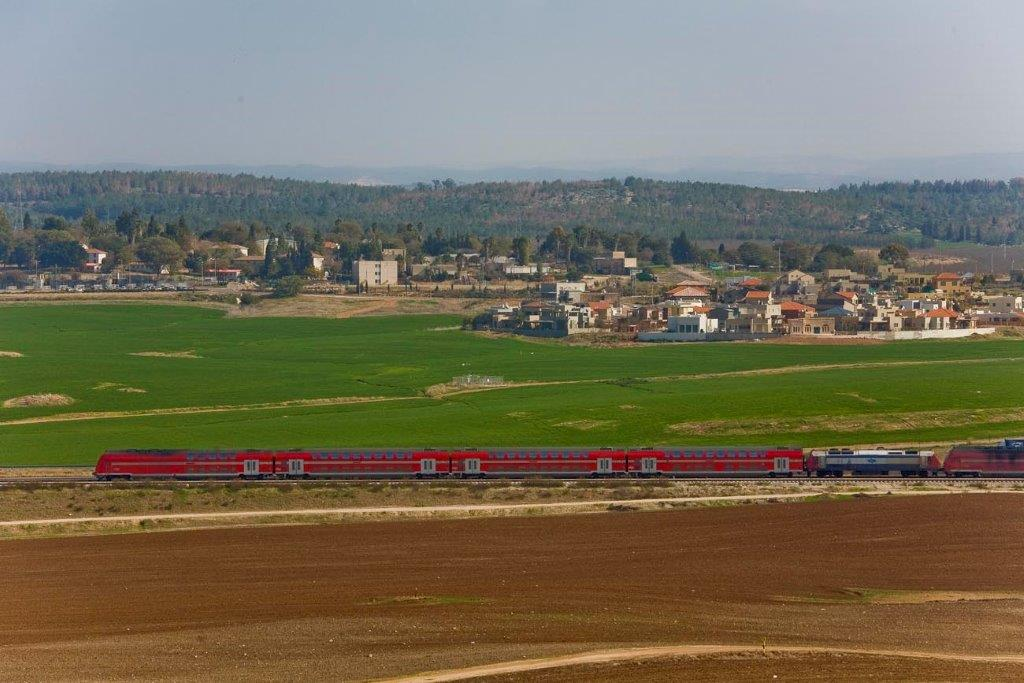 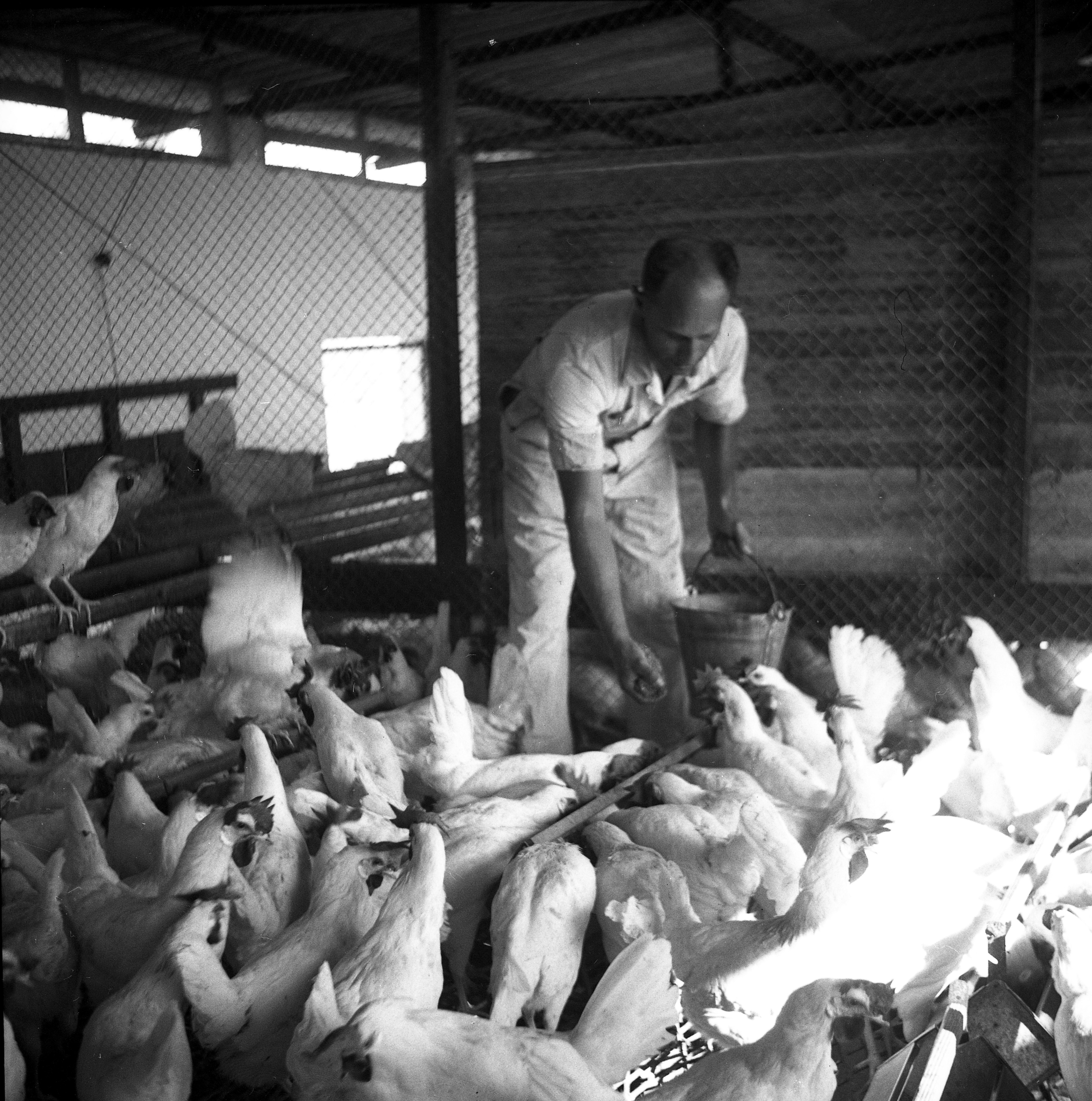 [Speaker Notes: ריקוד – שפעת העופות]
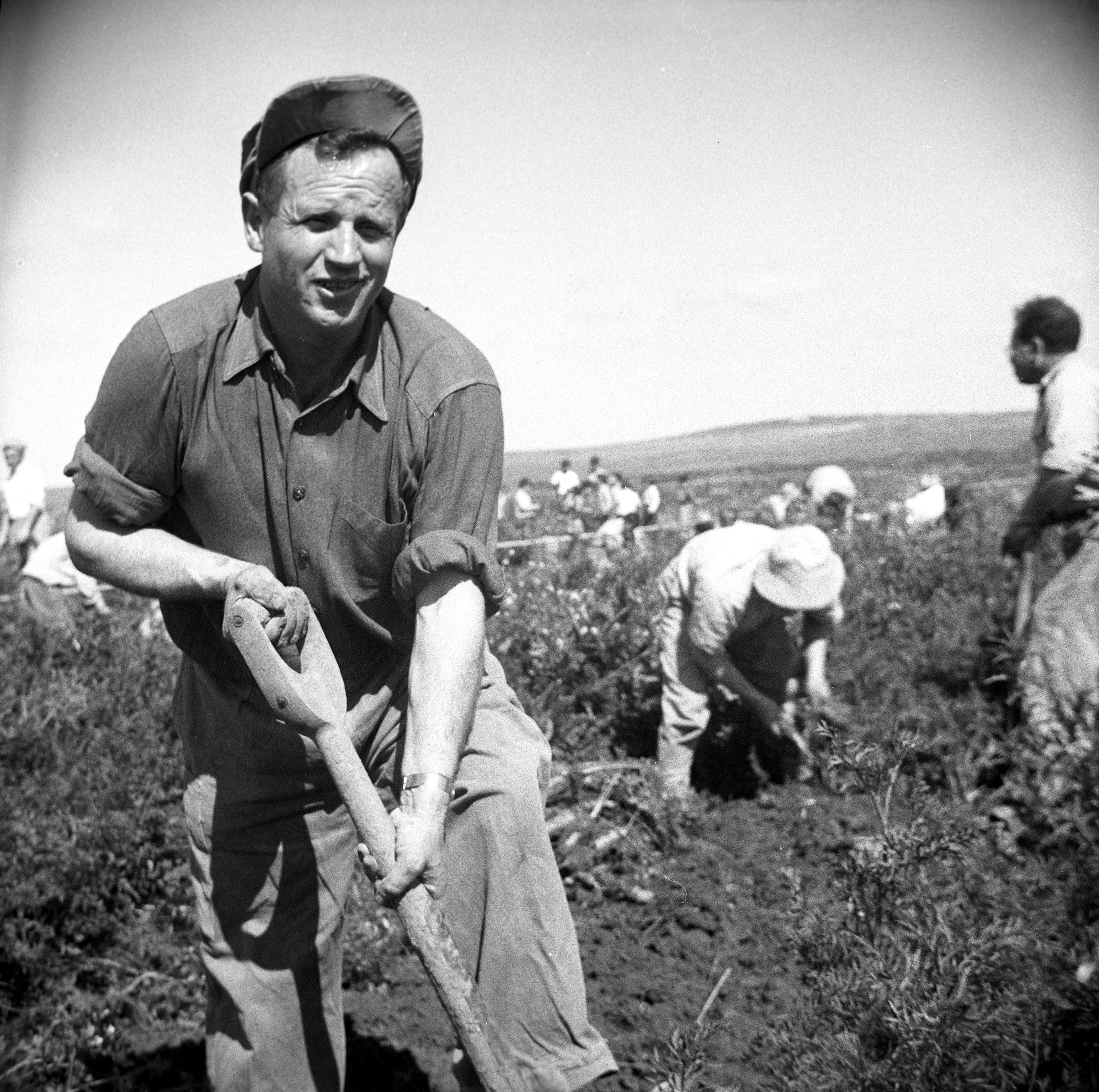 [Speaker Notes: שלישיית עבודה עברית]
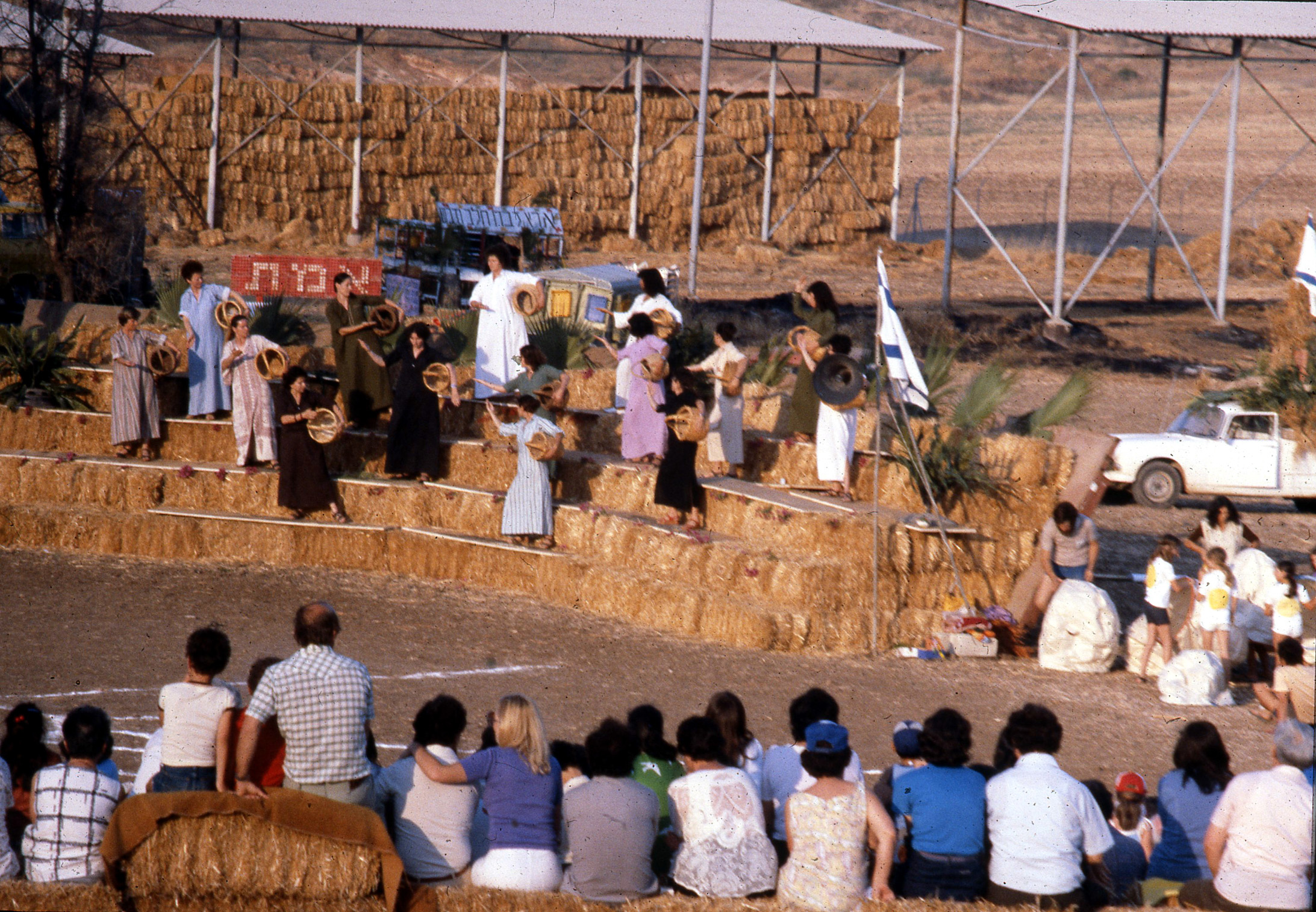 [Speaker Notes: ריקוד – איפה הן הבחורות]
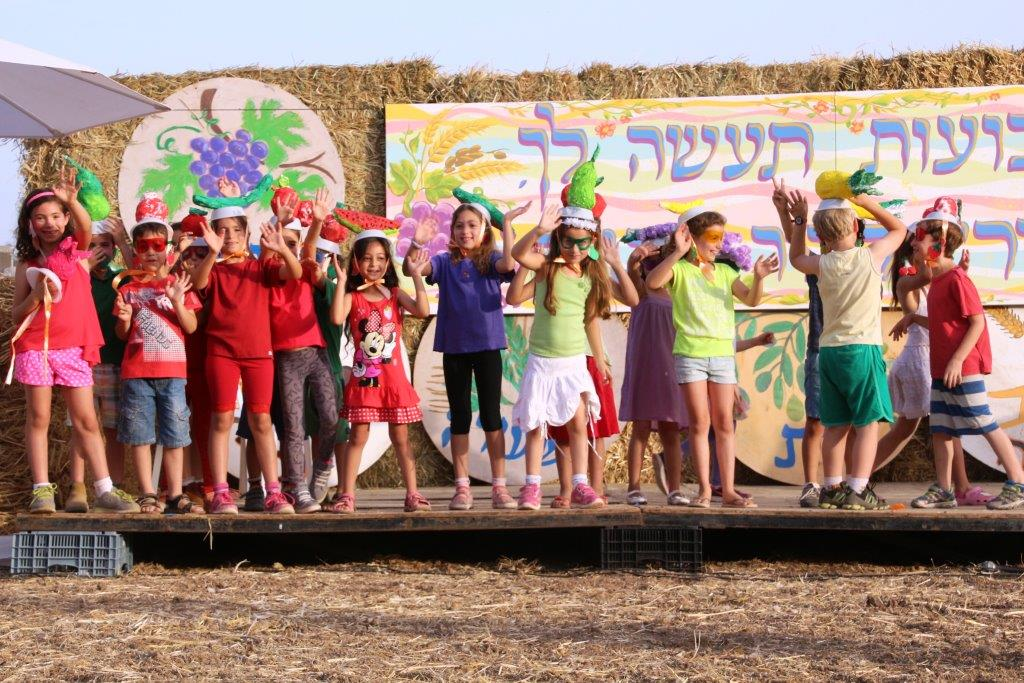 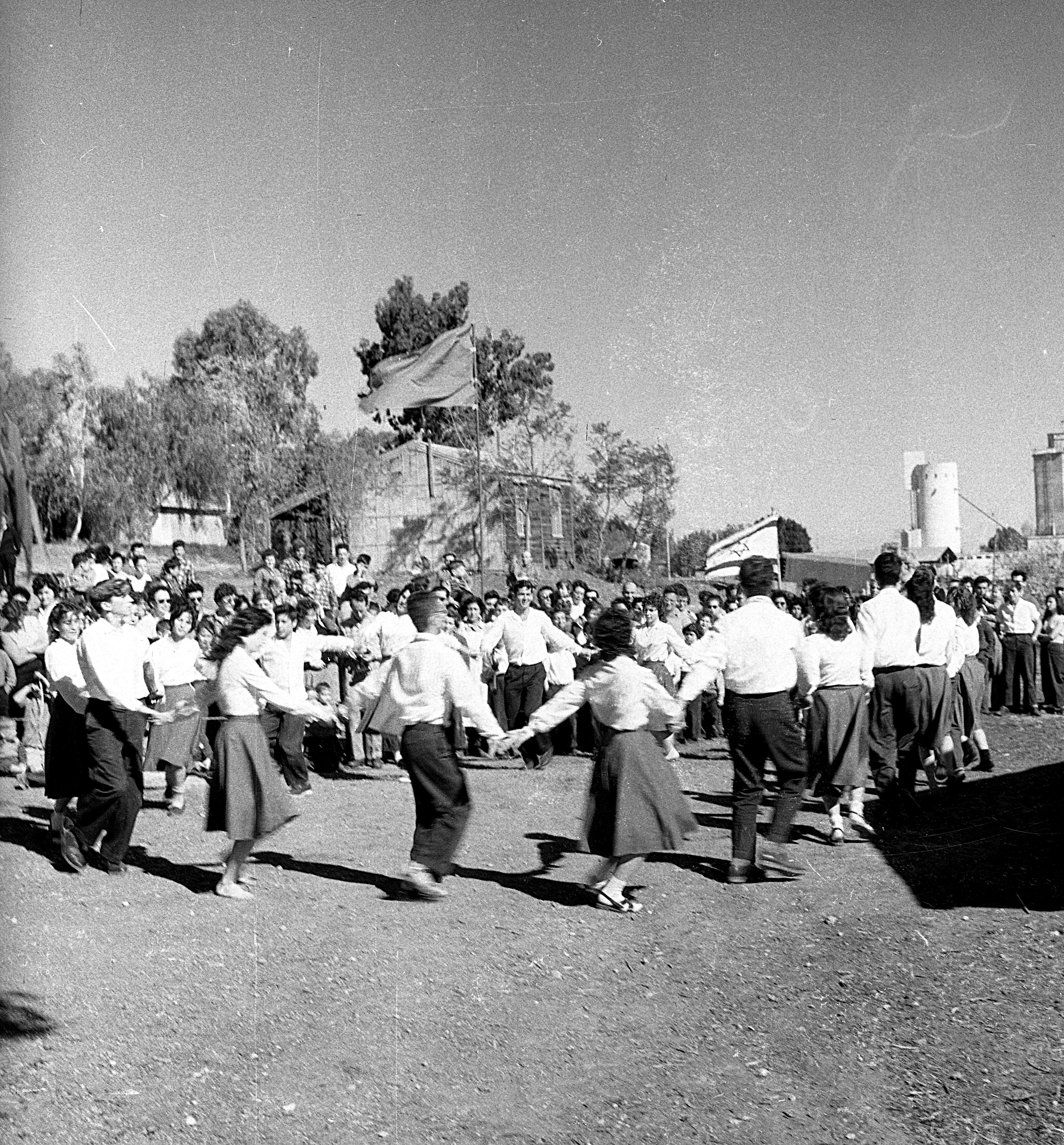 [Speaker Notes: מחרוזת – איזה יום יפה]
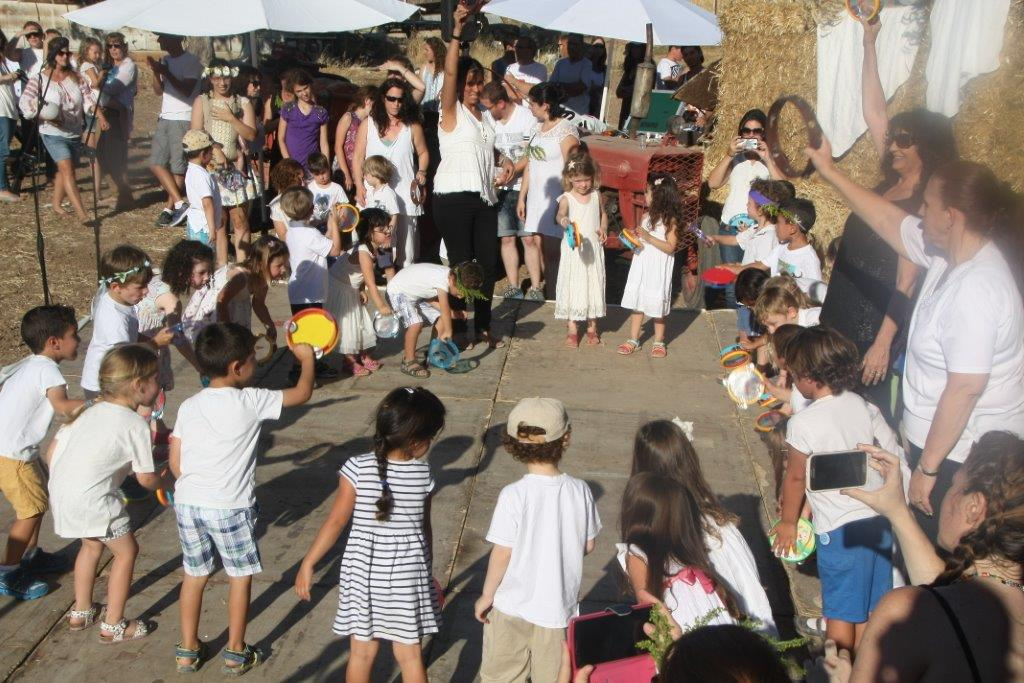 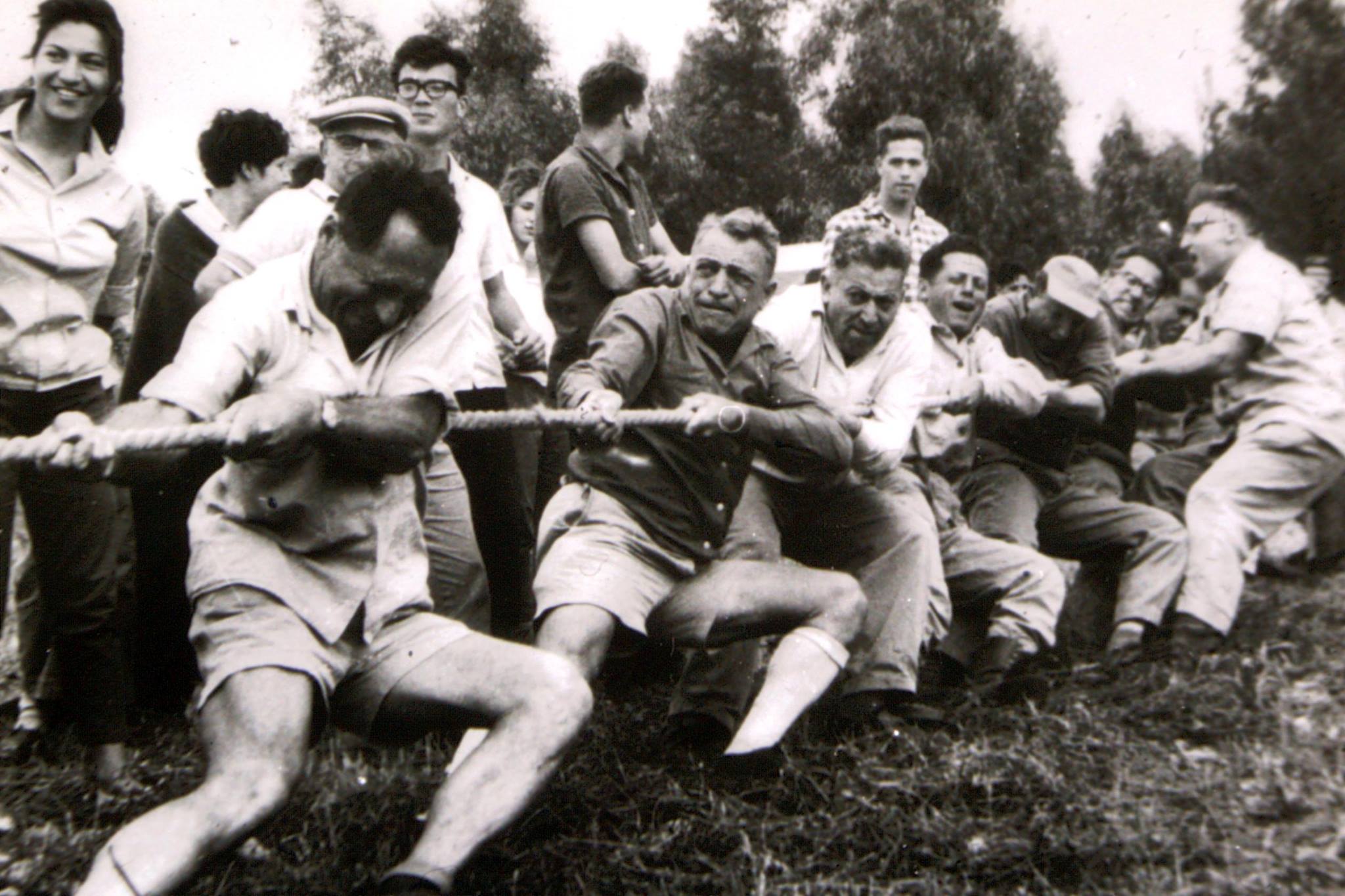 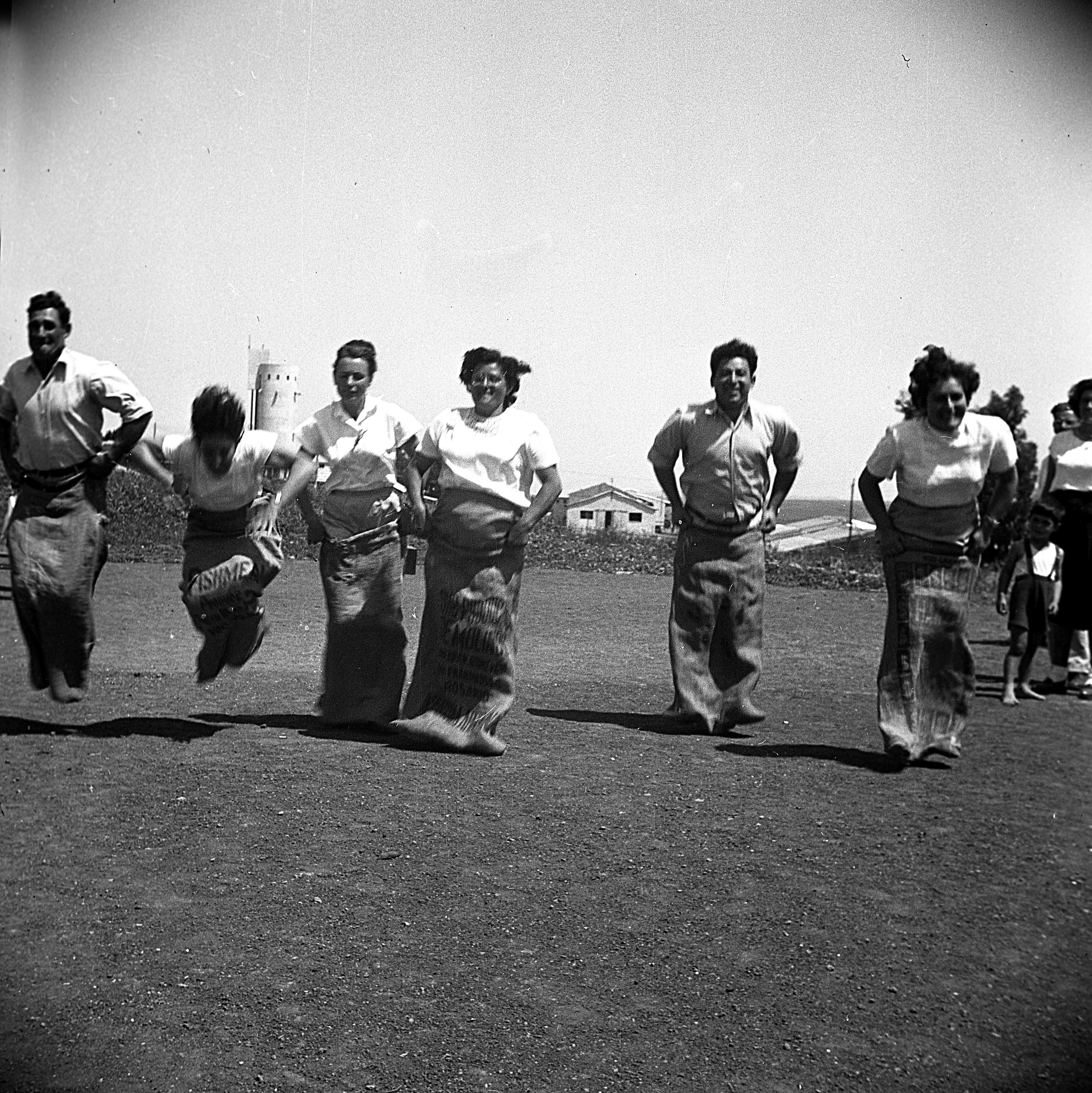 [Speaker Notes: מחרוזת – סימן שאתה צעיר]
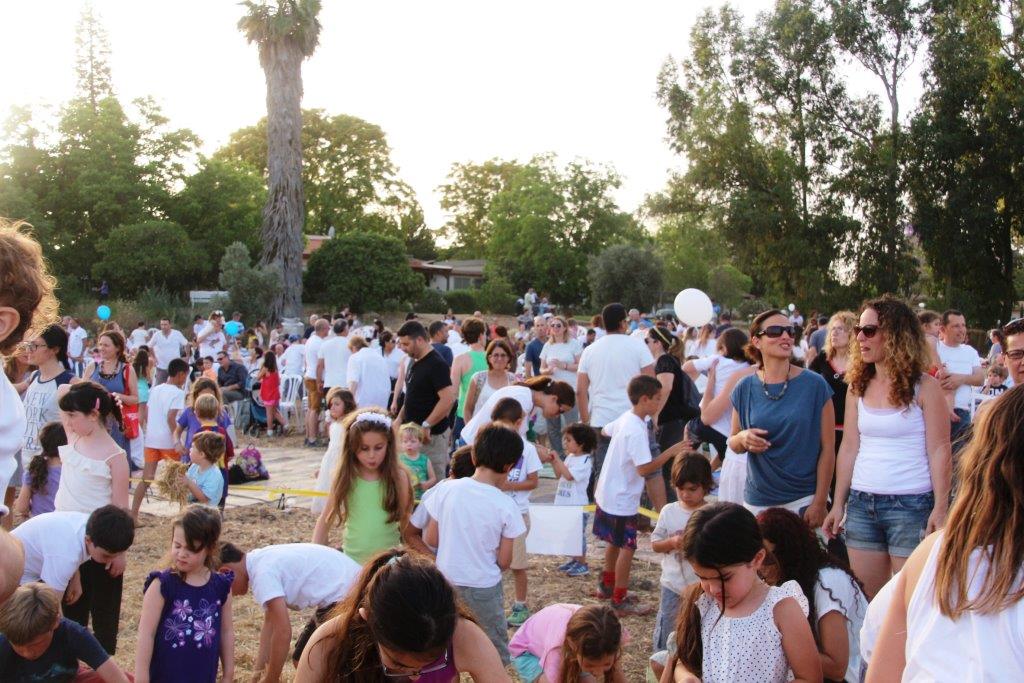 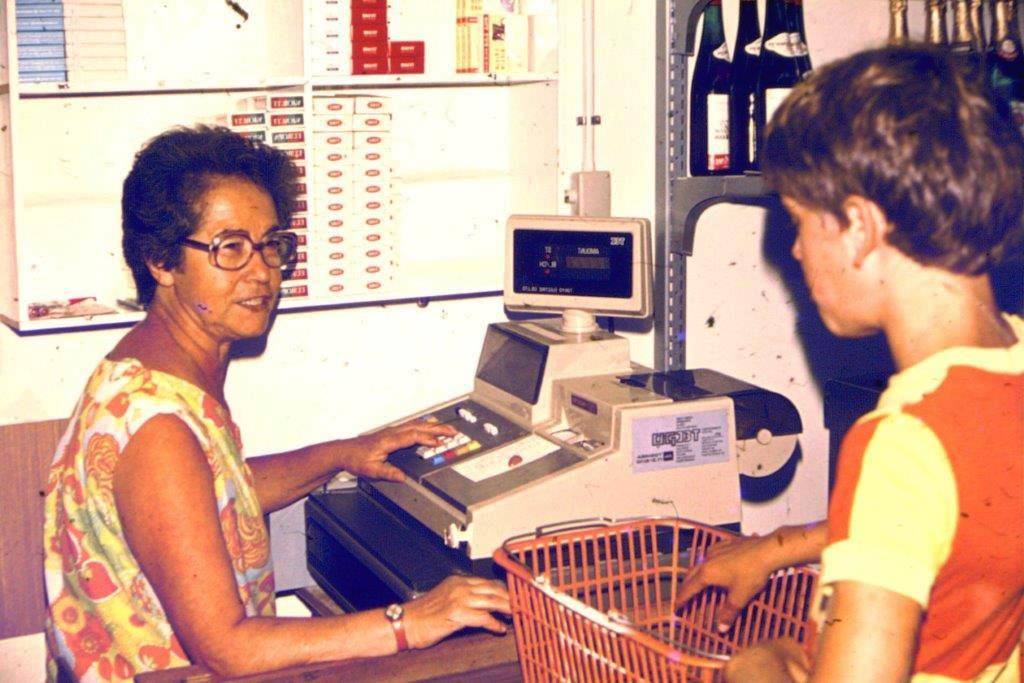 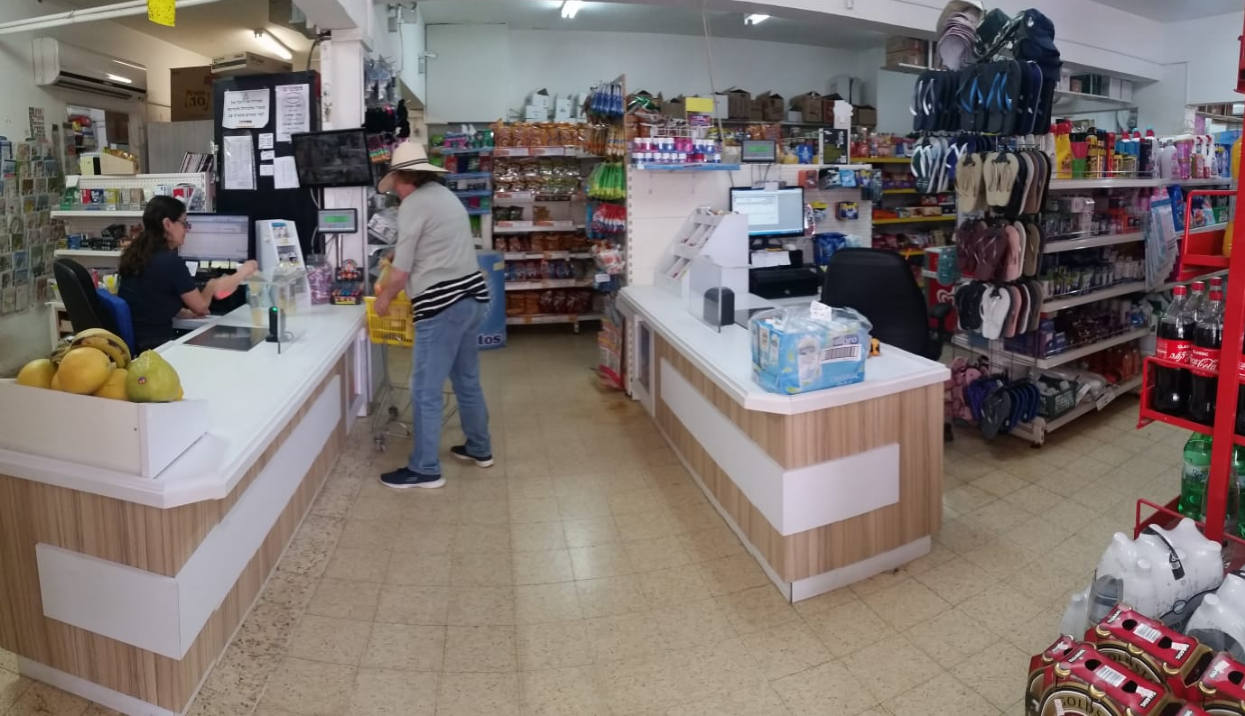 [Speaker Notes: מחרוזת – כלבו (יום יום כשאת עוברת לך בכלבו...)]
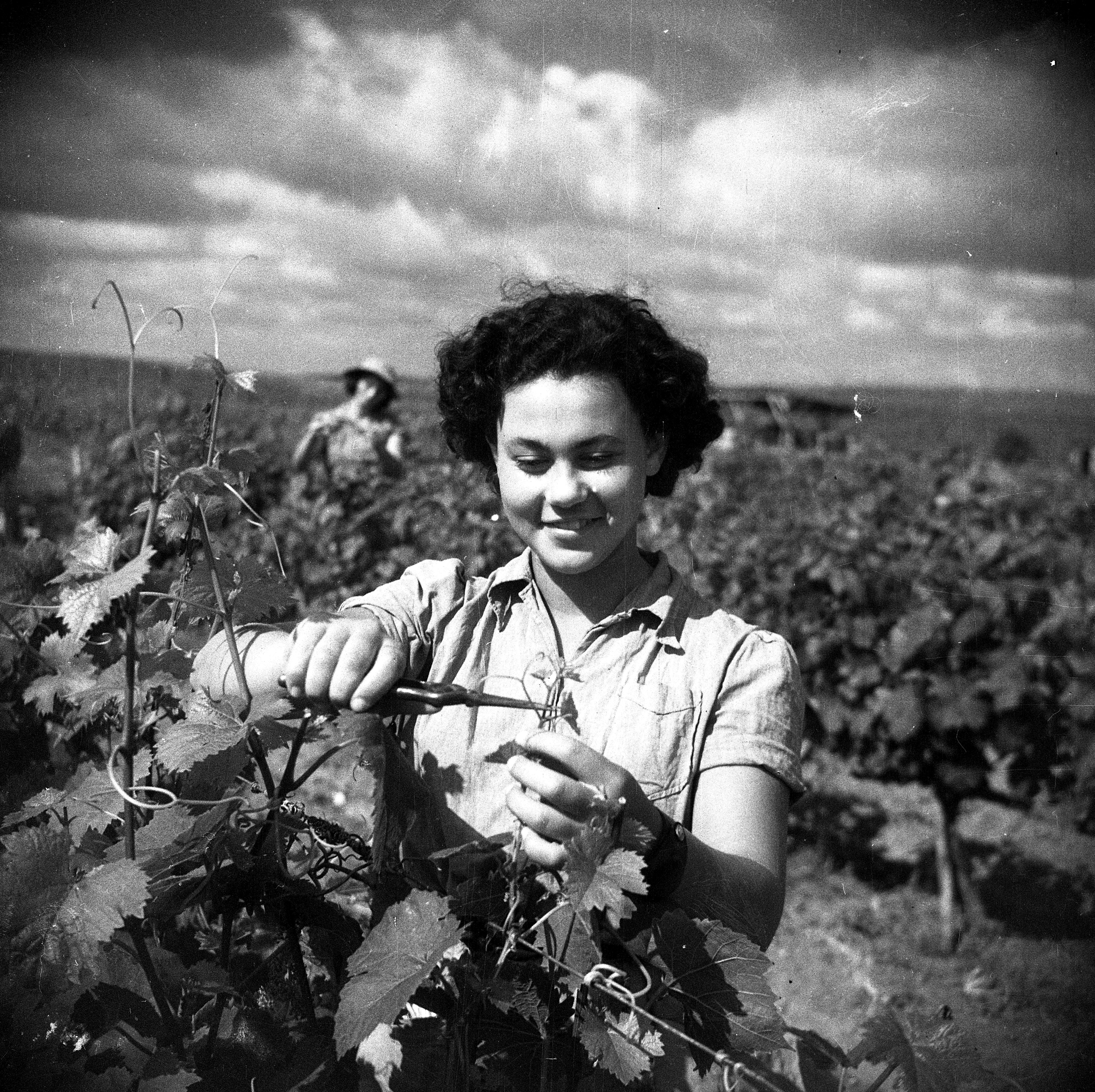 [Speaker Notes: מחרוזת – האם האם האם...]
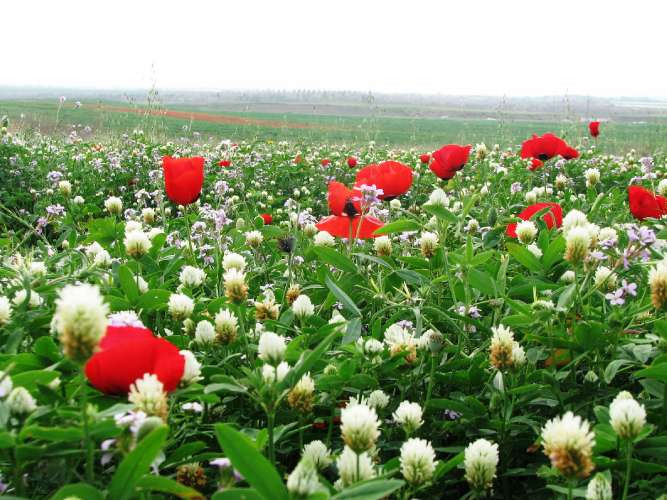 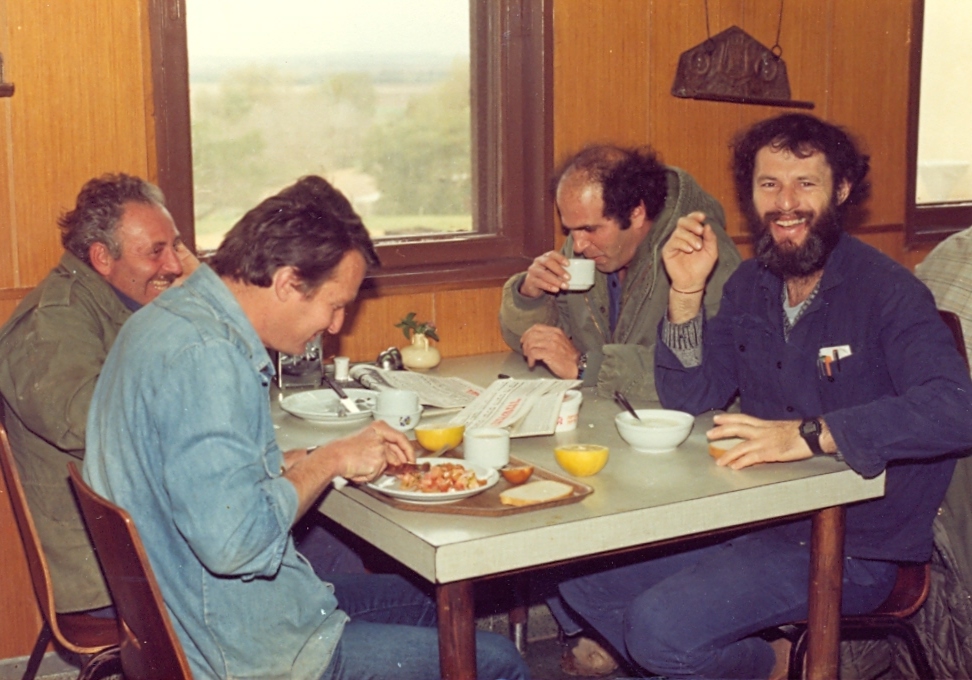 [Speaker Notes: מחרוזת – כשאת אוכלת קלופס]
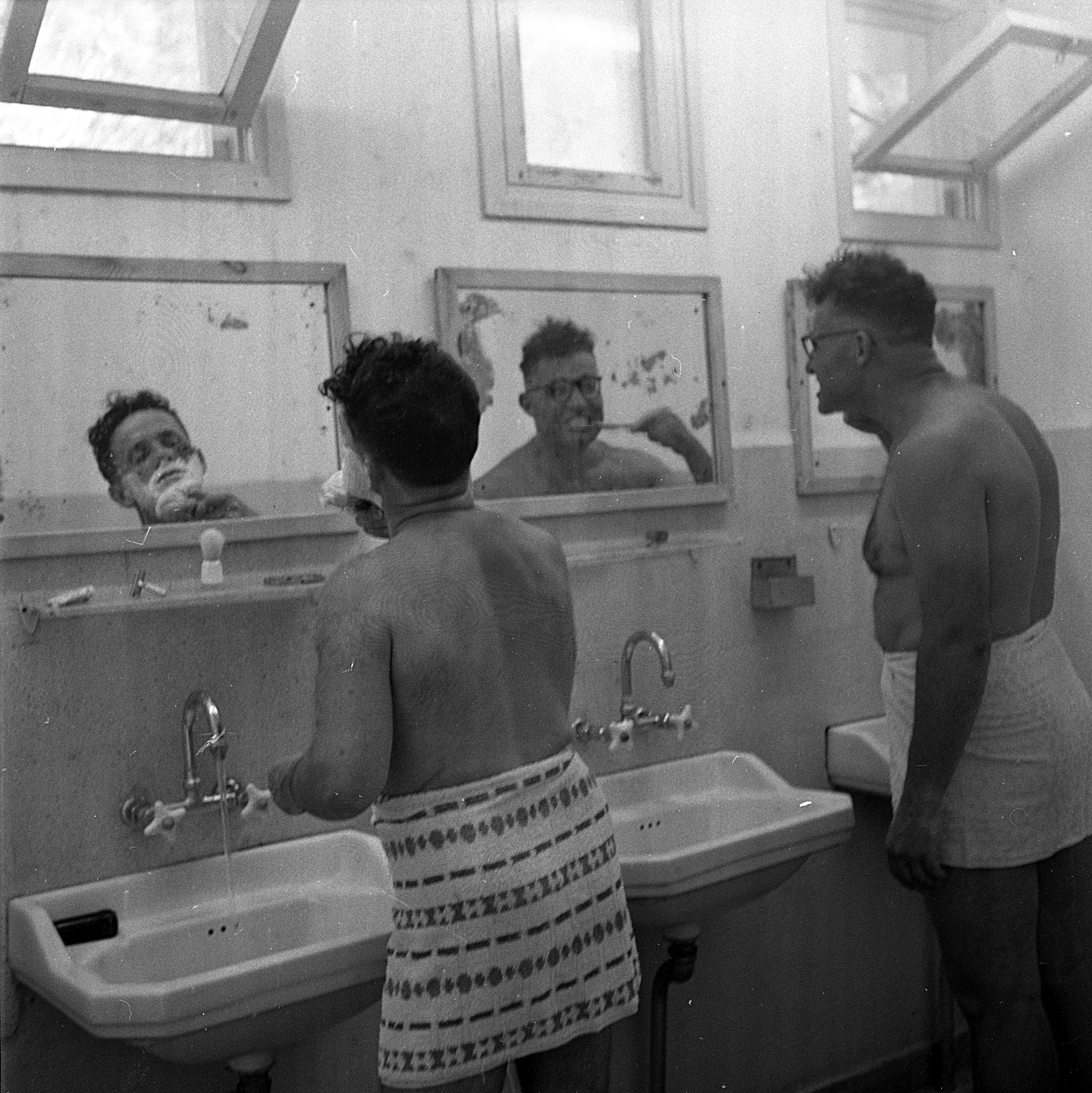 [Speaker Notes: מחרוזת – המים החמים]
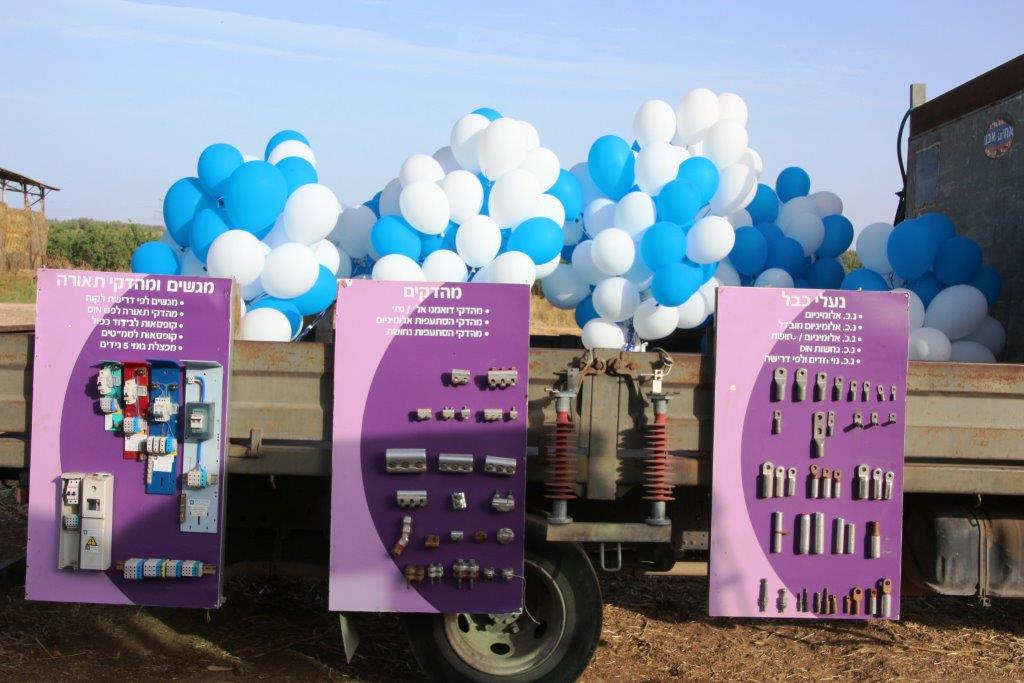 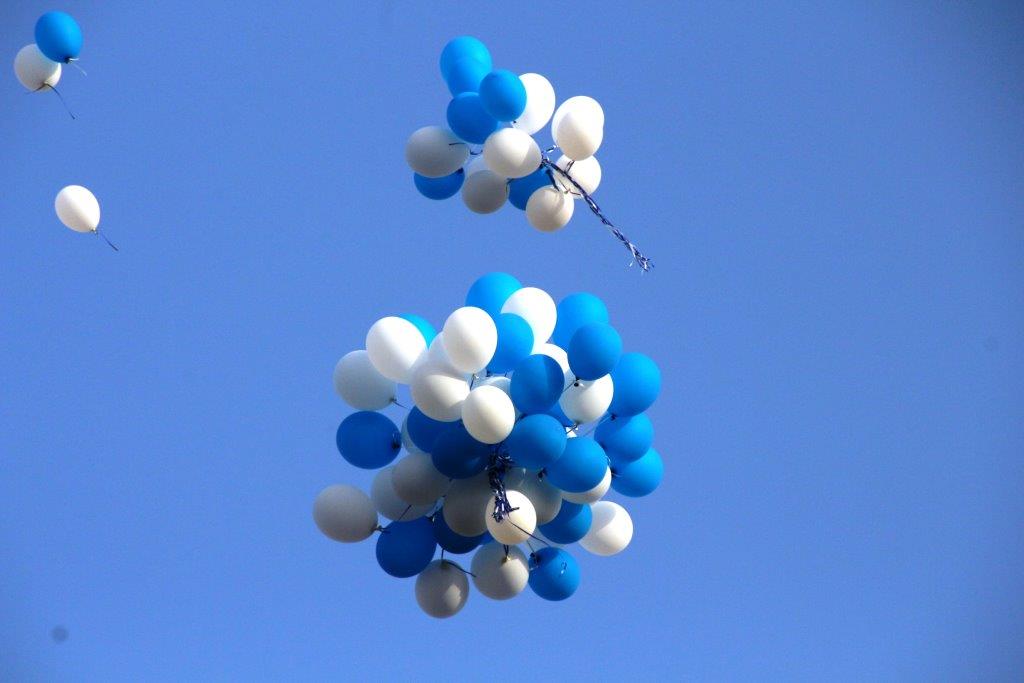 חג
עצמאות
שמח
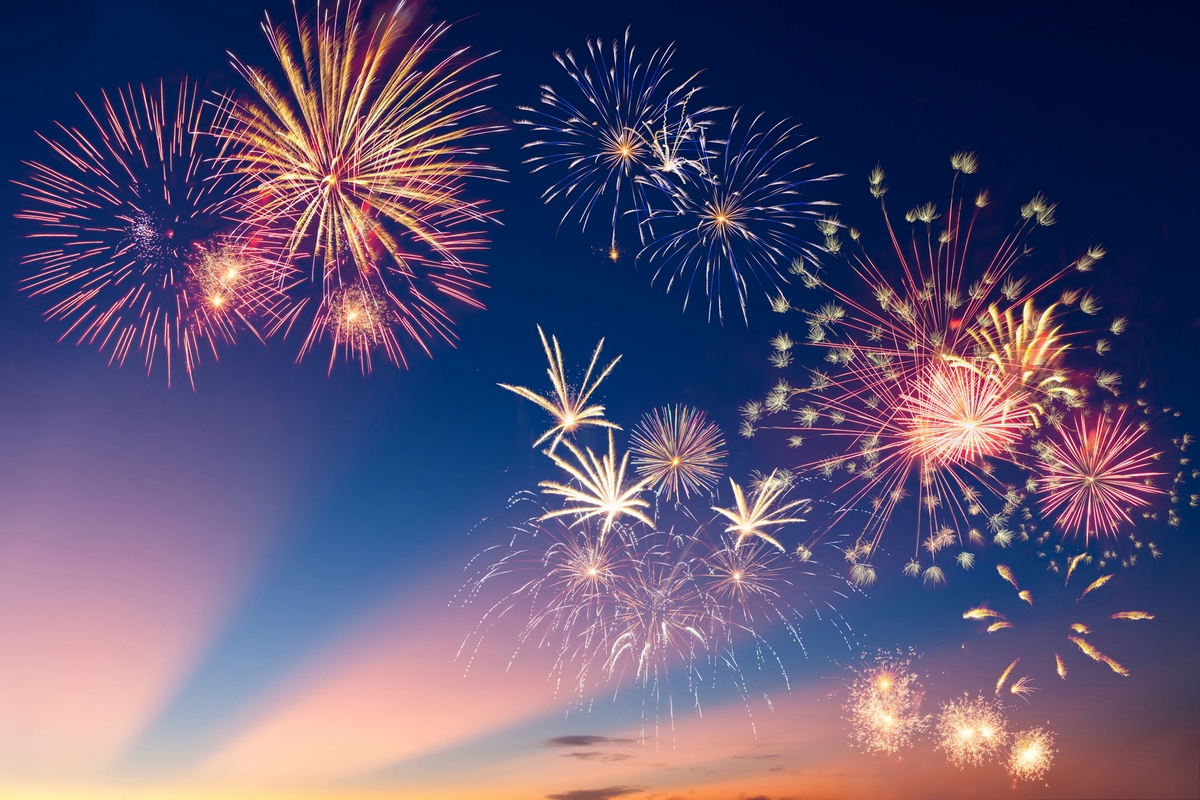